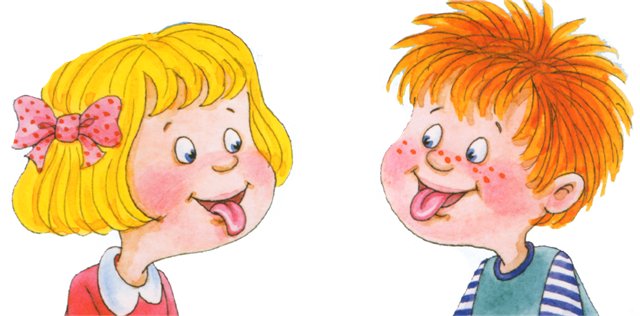 СКАЗКА О ВЕСЁЛОМ ЯЗЫЧКЕ
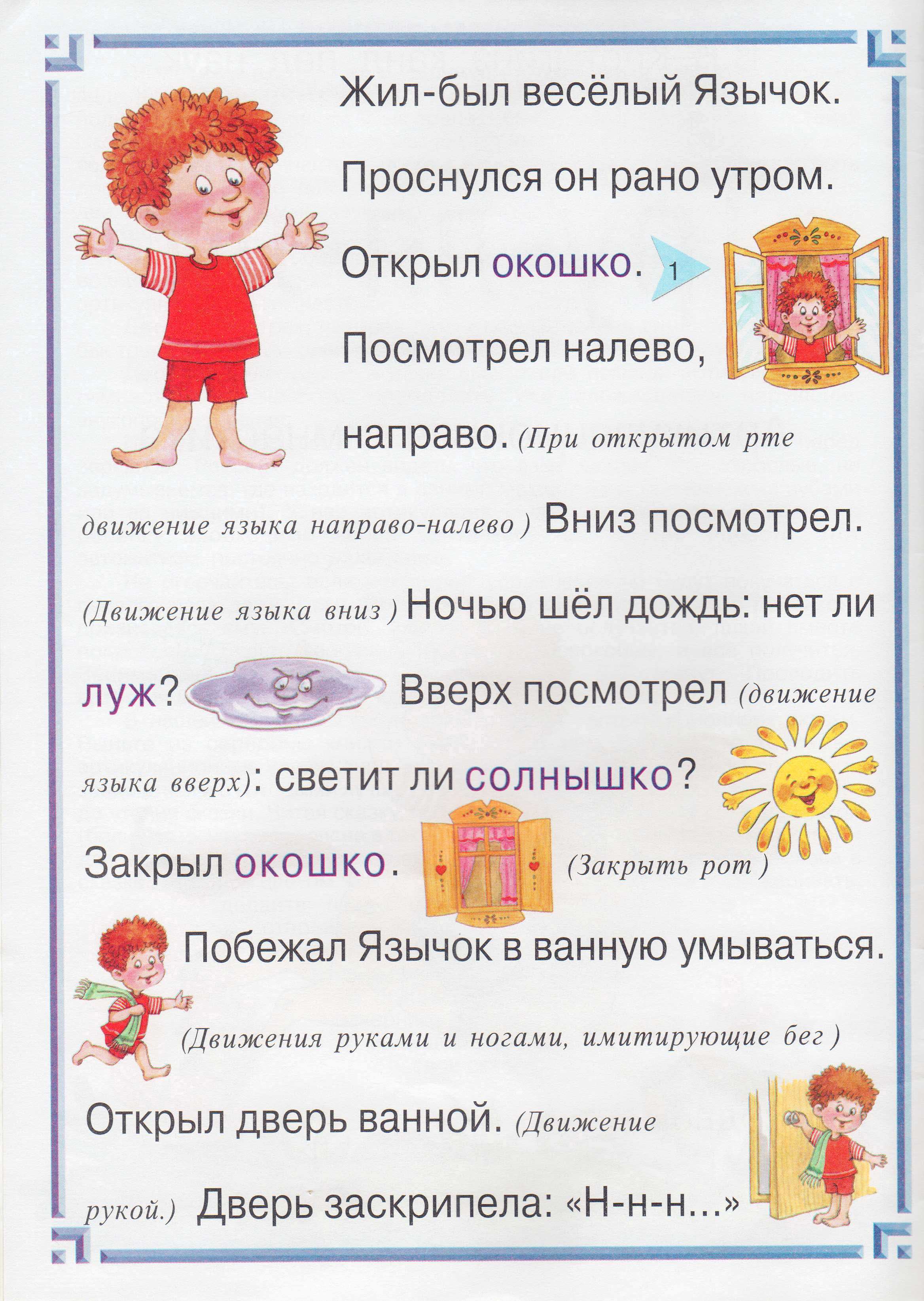 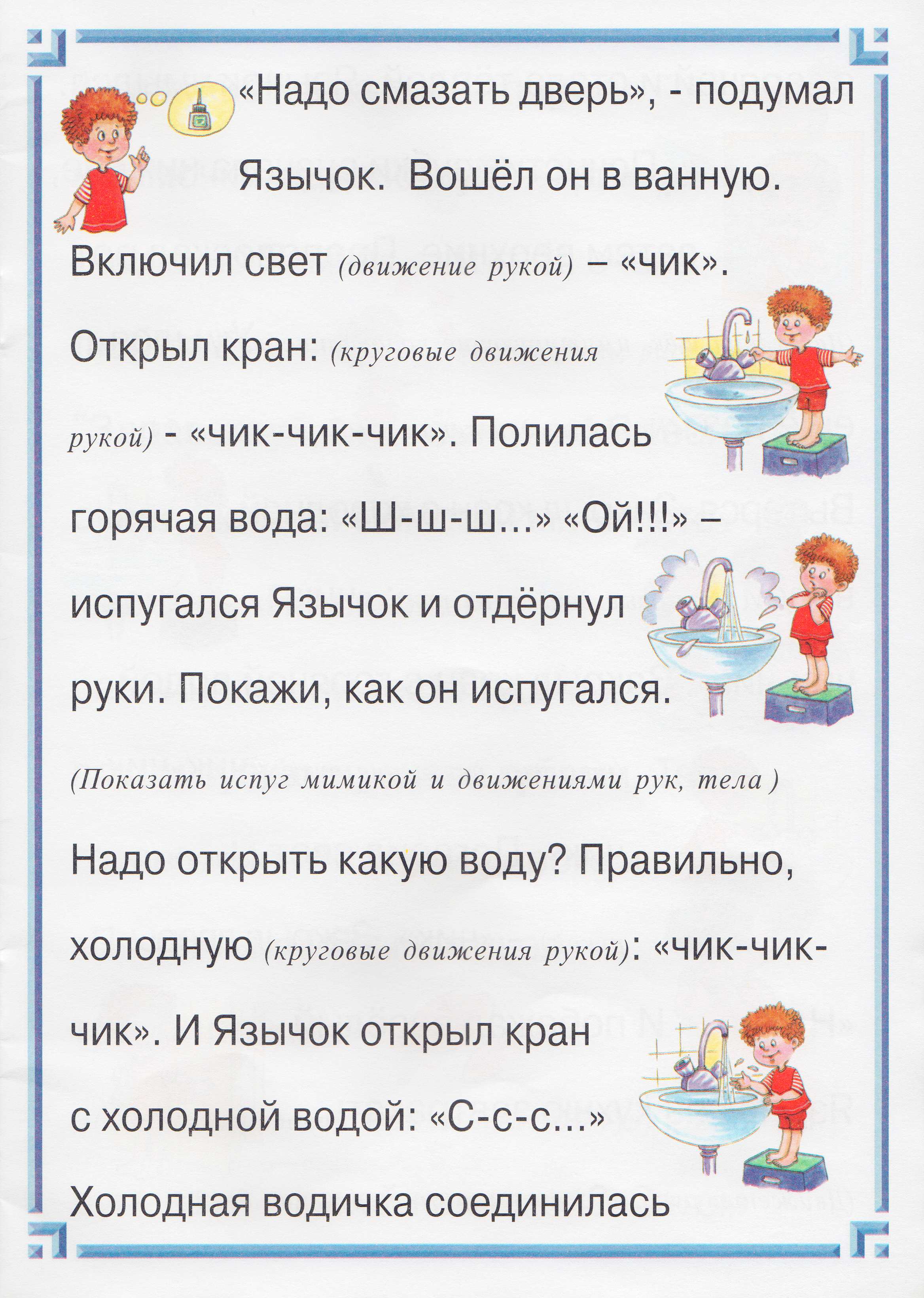 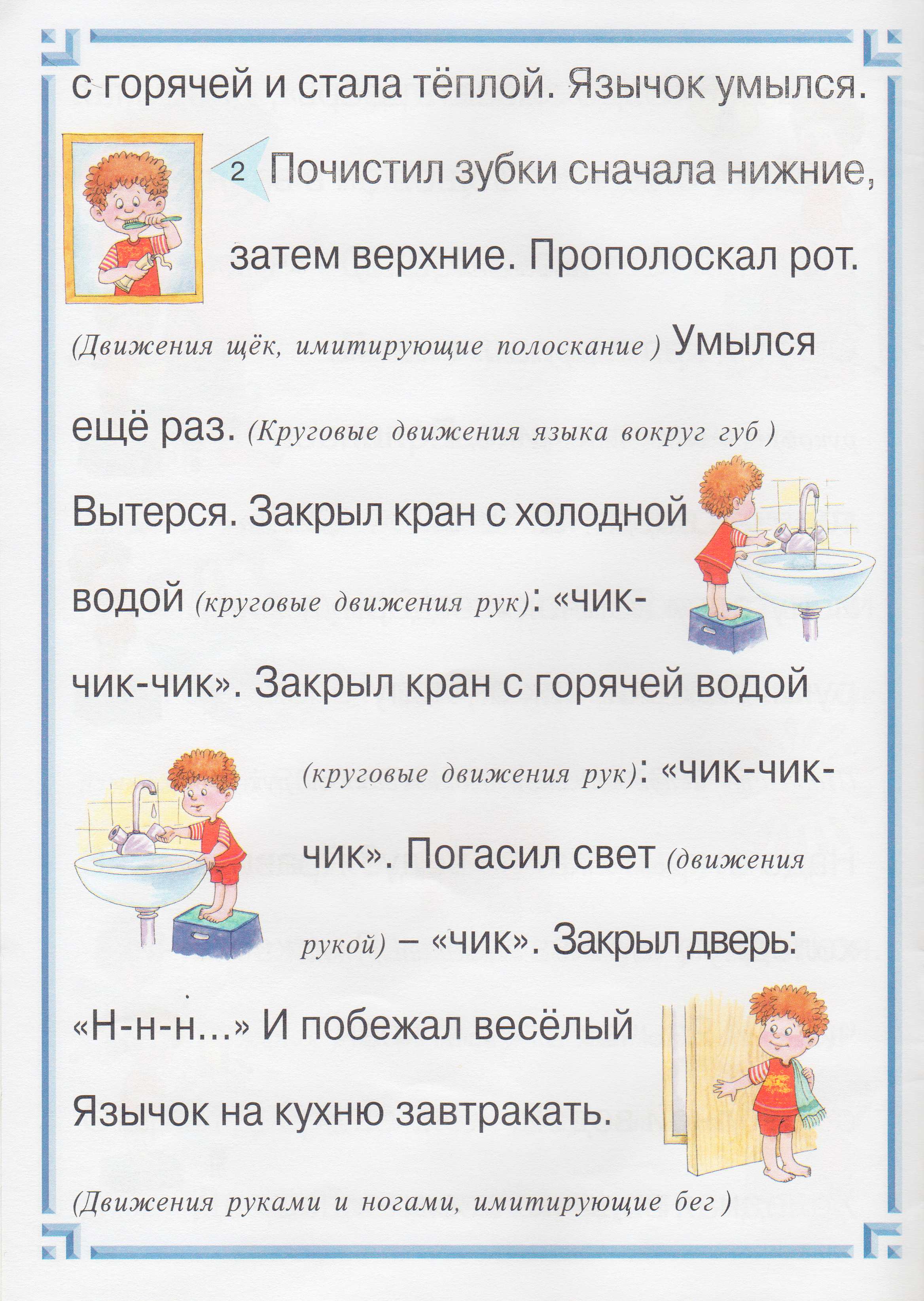 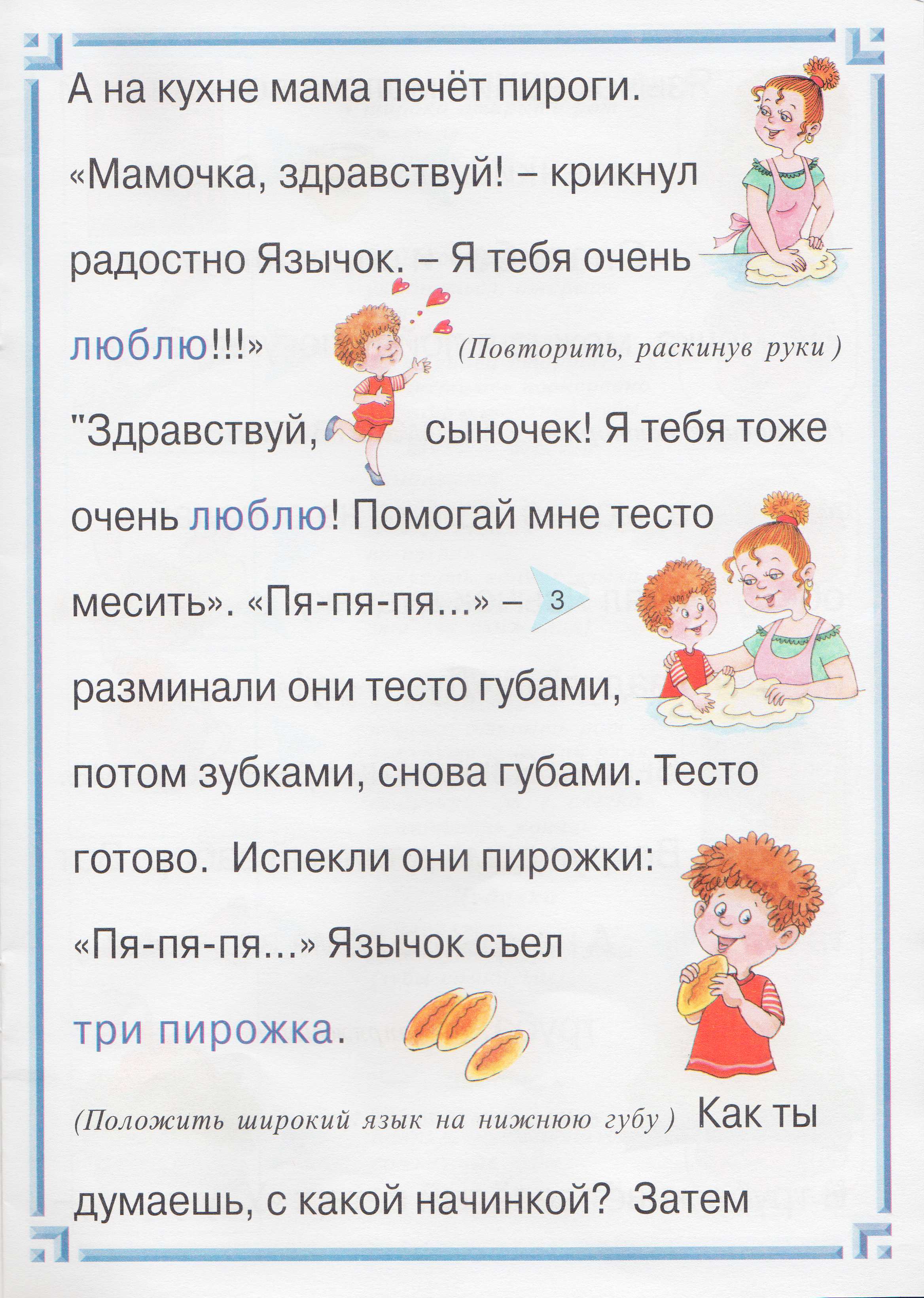 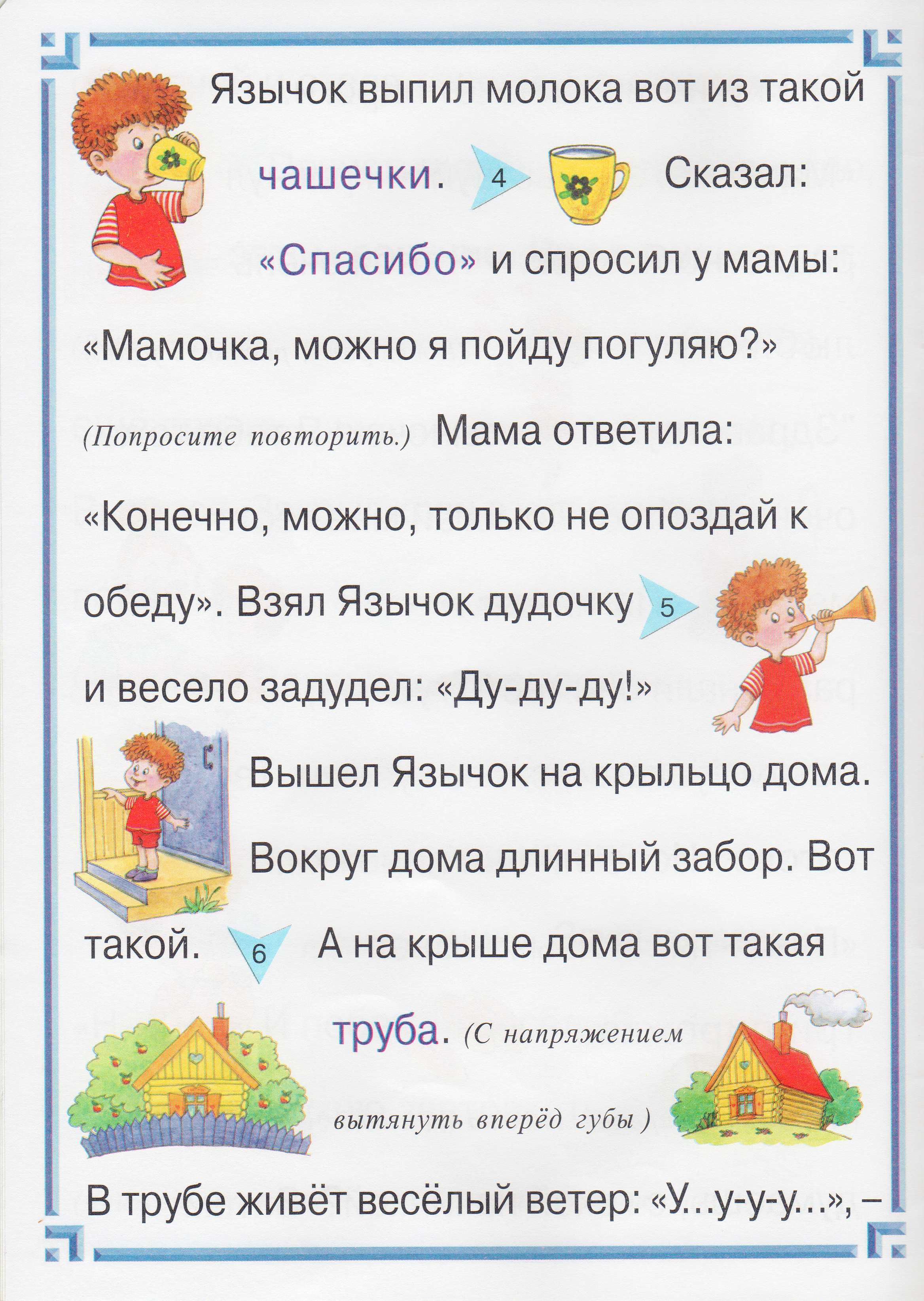 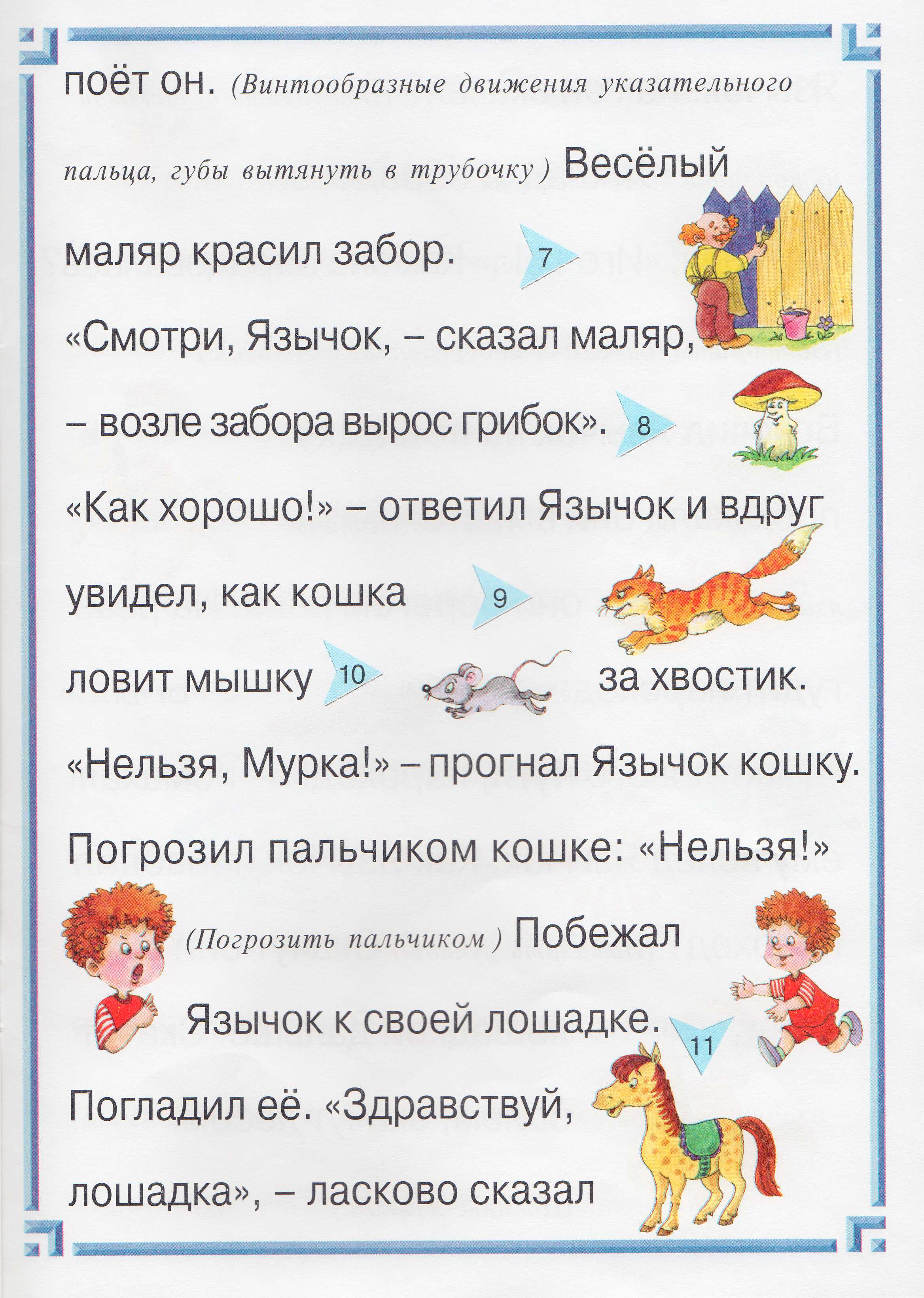 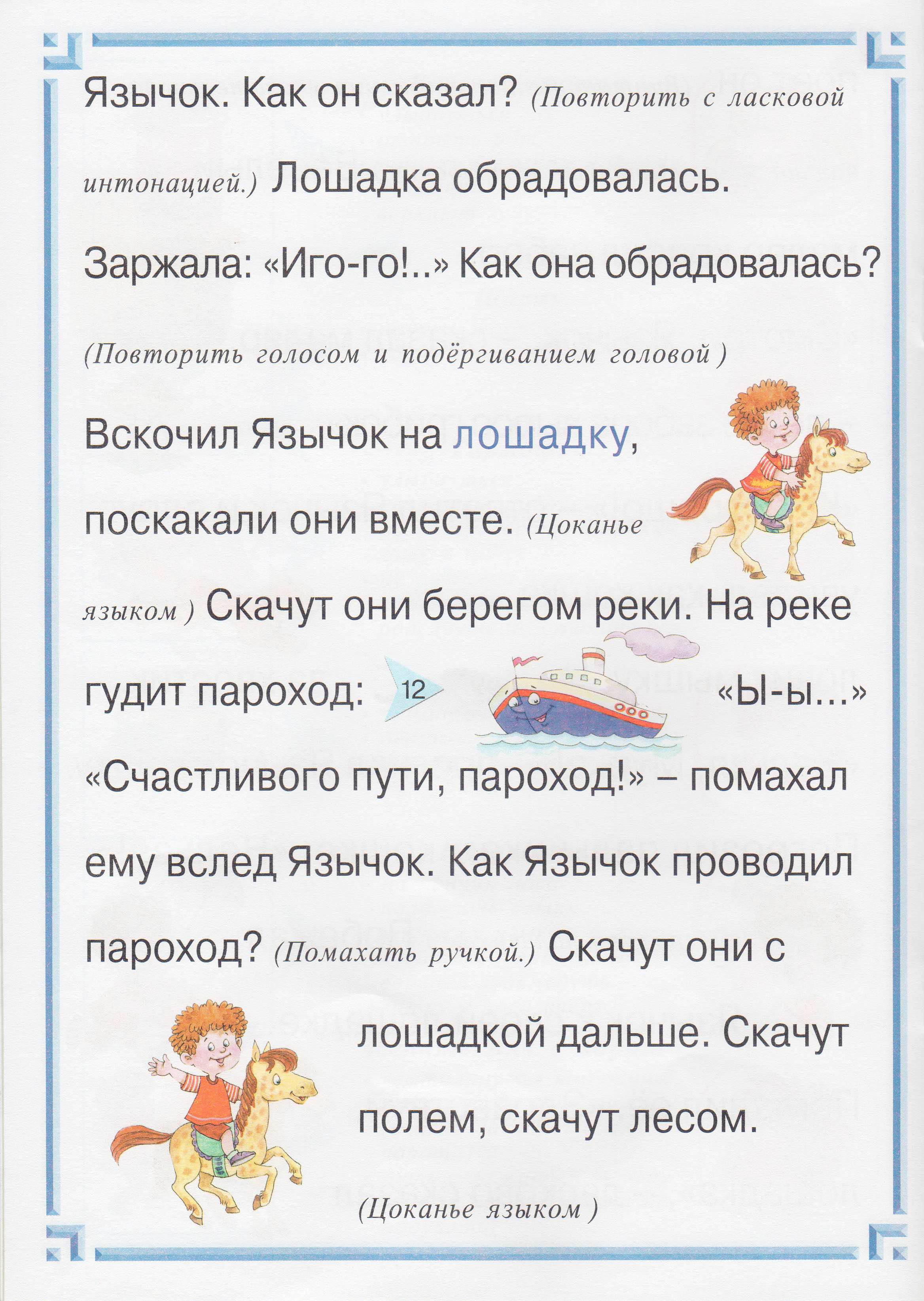 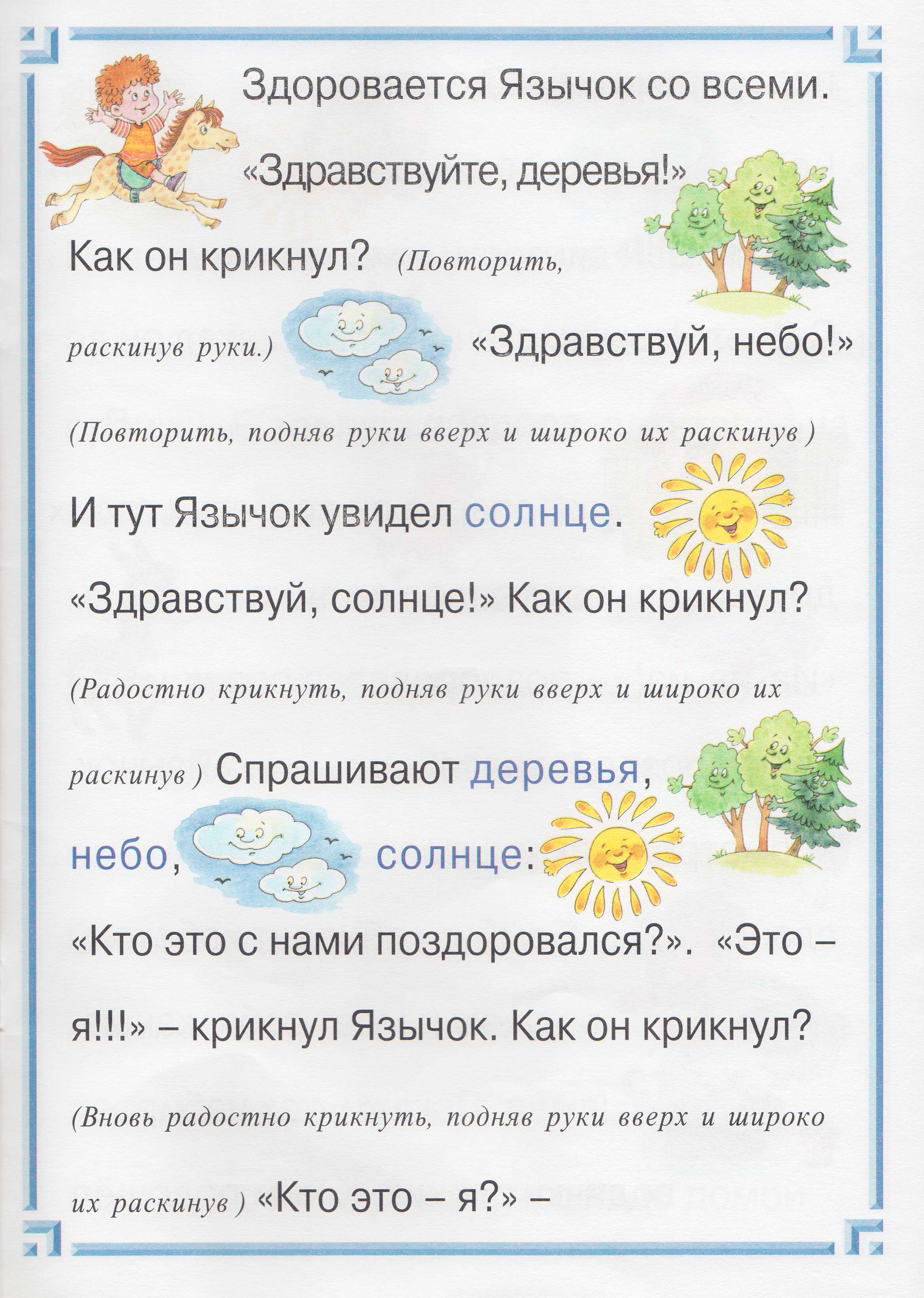 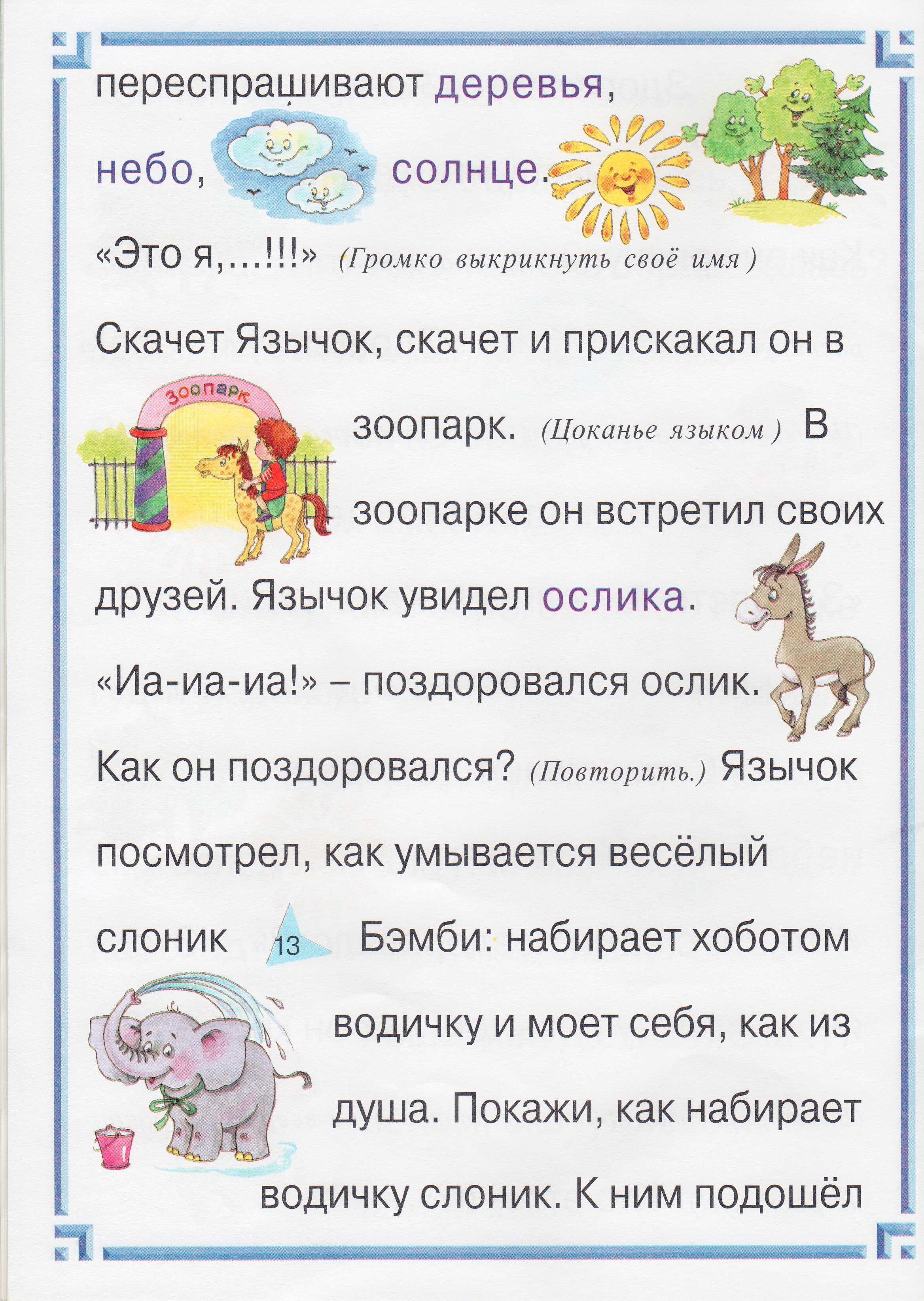 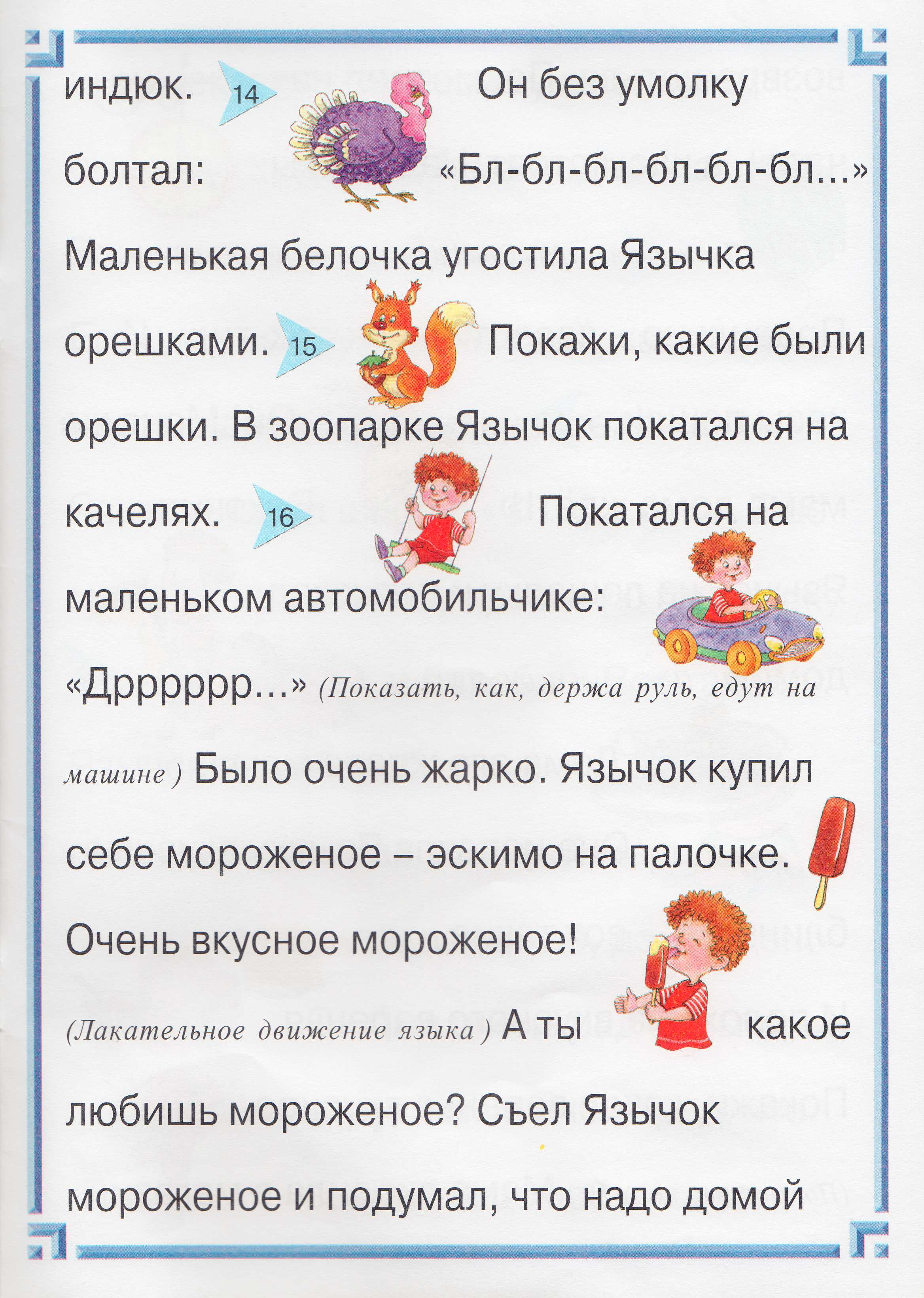 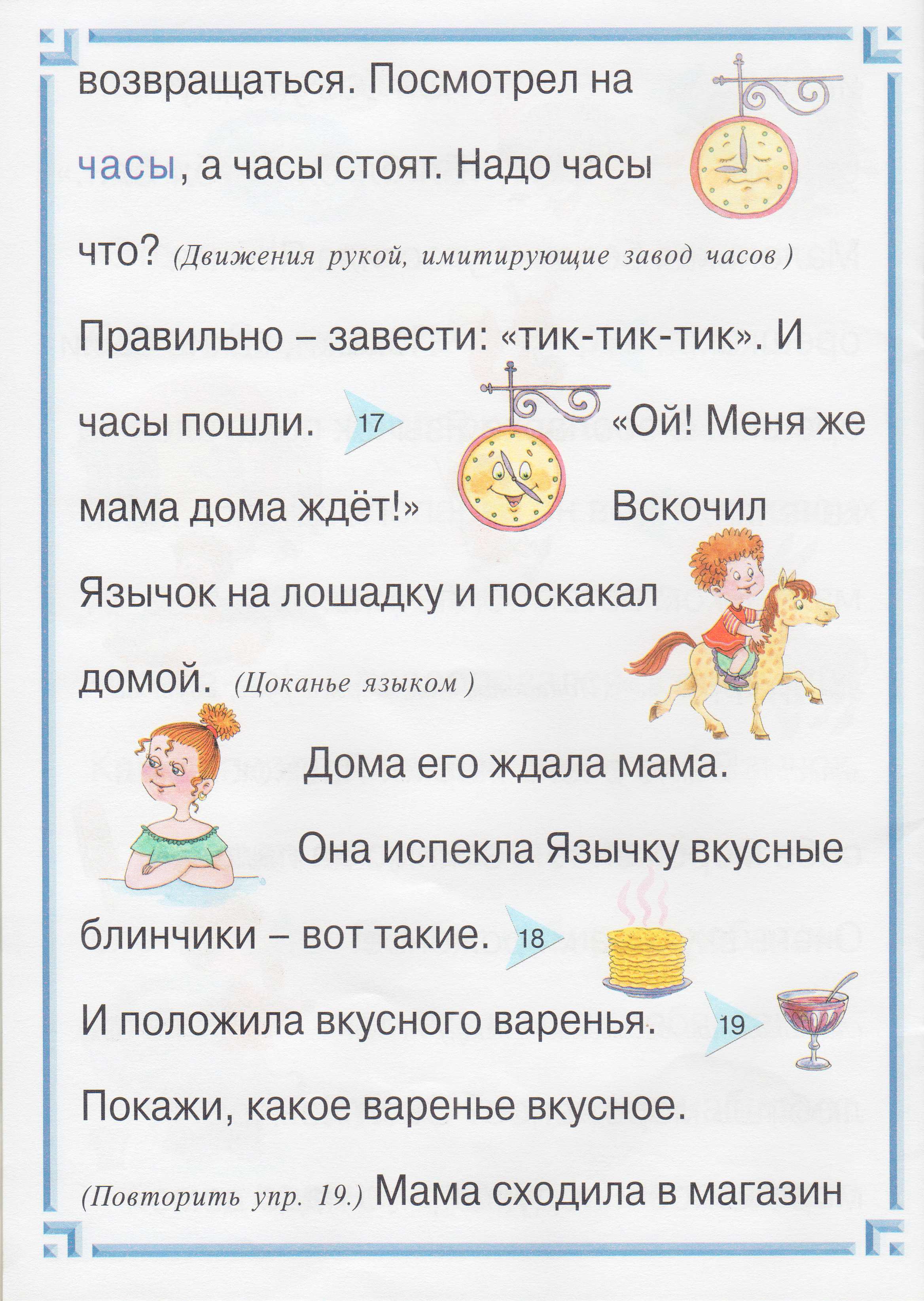 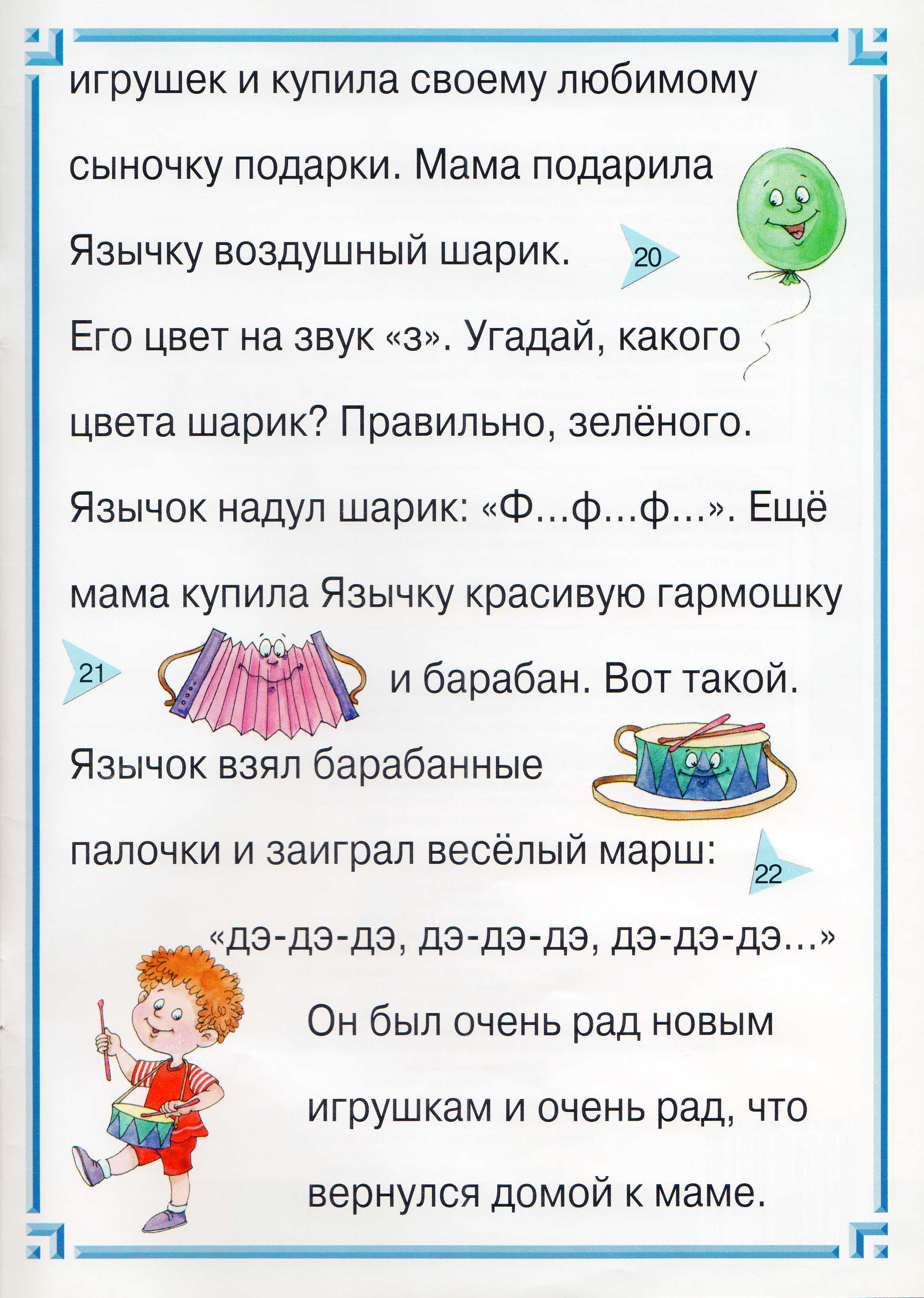